Section in the esophagus
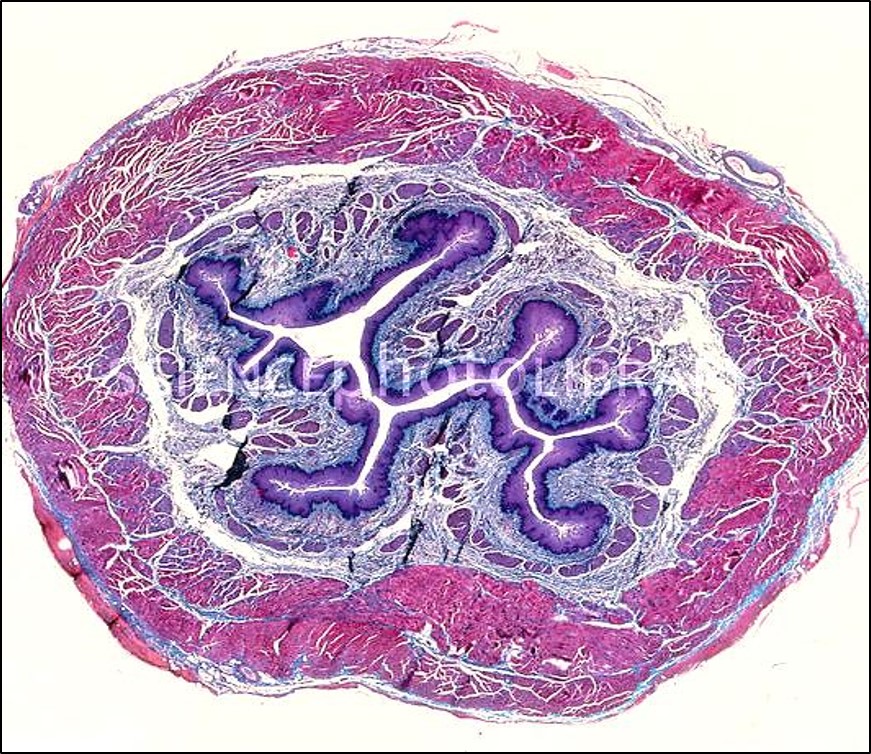 Esophagus has thick epithelium to facilitate its function (transmition of the food from the oral cavity to the stomach), and help it to tolerate the passage of the different form of food
1) Mucosa      2) Submucosa        3) Musculosa with its 2 layers
3
2
1
Q:How do we know that this section in the esophagus not in other parts of GIT ?
A:through the presence of non-keratinized stratified squamous epithelium mucosa
Section in the stomach (fundus)
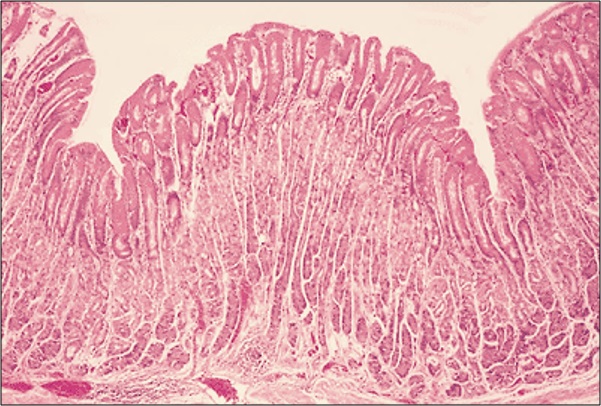 Gastric pits
Fundic glands
Muscularis mucosa
Q:How do we know that this section in the stomach not in other parts of GIT ?
A:through the presence of fundic glands 
Info about the fundic glands: simple branched tubular, long
Fundic glands in the stomach at higher magnification
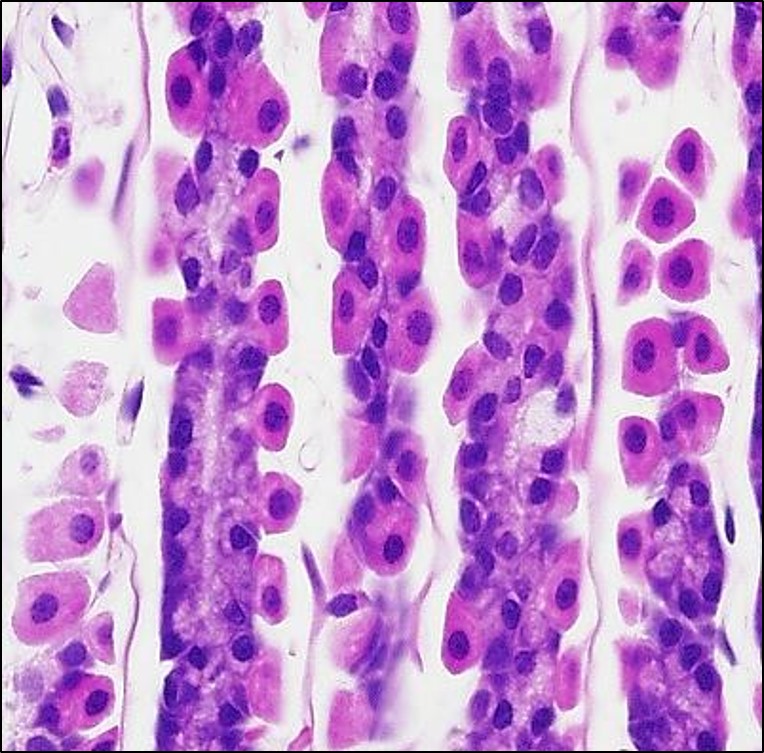 1) Parietal cells
2) Chief cells
In this section there is 2 types of cells can be identified:
1) Parietal cells (oxyntic cells): triangular in shape, secretes Hcl, red in color due to the presence of ↑mitochondria and  ↑ SER   2) chief cells (peptic): polyhedral, blue in color, The basal cytoplasm is basophilic due to ↑rER, while the apical part contains ↑↑  zymogen granules for the storage of pepsinogen,  protein secreting cells (secrete pepsinogen)
Gastro-esophageal junction
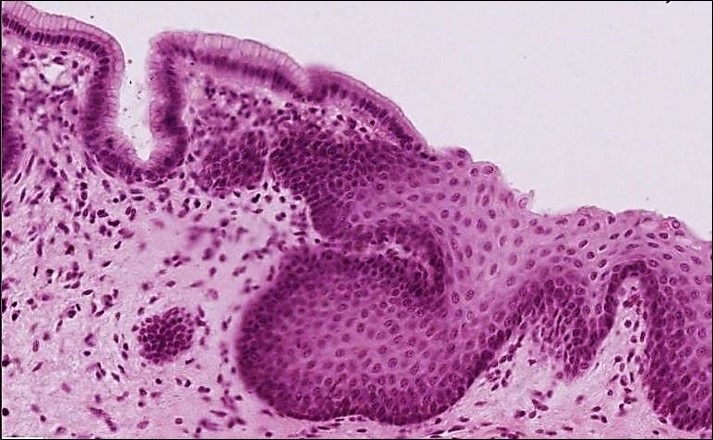 Stomach
Esophagus
Q:How do we know that this section in the Gastro-esophageal junction not in other parts of GIT ? 
A: through 1) the epithelium (stratified squamous in the esophagus, simple columnar in the stomach) 2) the presence of gastric glands
Gastro-duodenal junction
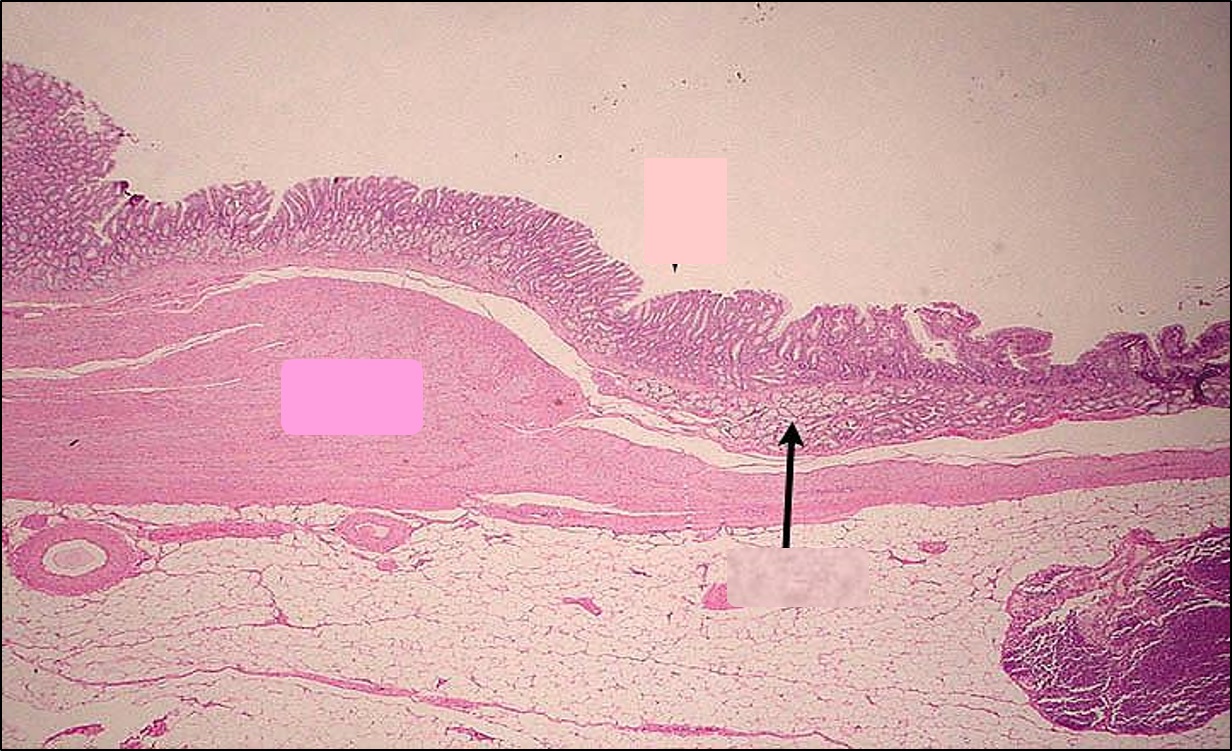 gastro-duodenal junction = pyloro-duodenal junction
Brunner’s glands in the submucosa
Q:How do we know that this section in the Gastro-esophageal junction not in other parts of GIT ?
A: through the thickness of Musculosa (IN the pylorus is Thicker, formed of 2 layers of muscles. Thick IC to form the p. sphincter & OL. IN the duodenum its thinner)
Recto-anal junction
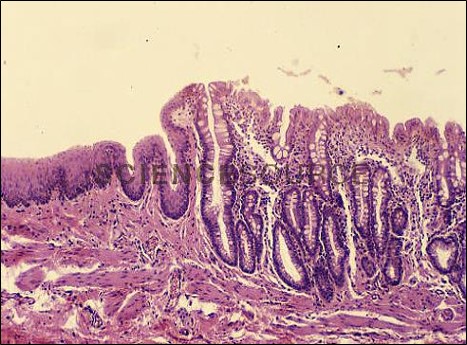 Anal side showing non keratinized stratified squamous epith
Rectum side showing intestinal glands
There is an important difference between the intestinal glands and the gastric glands: the intestinal glands contain a large amount of goblet cells which secrete mucus help in the protection of the intestinal wall from the waste products, goblet cells not found in the gastric glands
Duodenum
Finger-like villi
Crypts
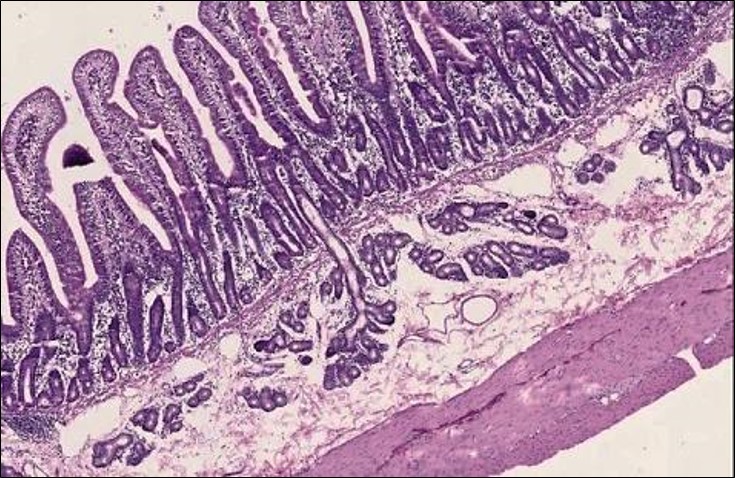 Brunner’s glands in the submucosa
Duodenum
Intestinal villi & crypts
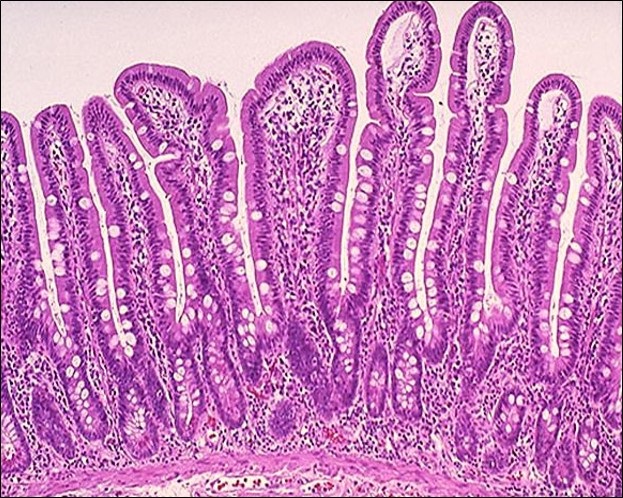 Goblet cells start to appear in the duodenum
**There's no goblet cells in the stomach
**there is small amount of goblet cells in the duodenum    
**large numbers of goblet cells found in the large intestine
colon
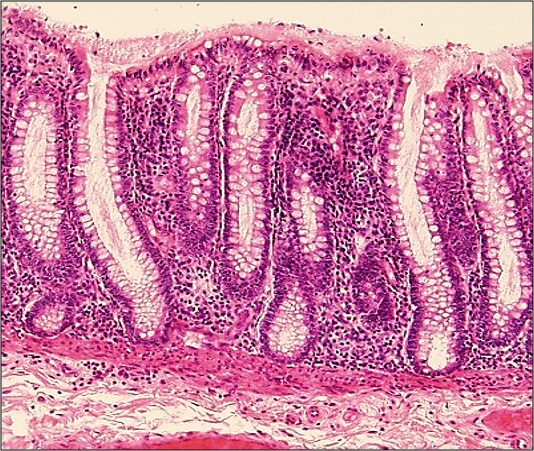 Intestinal crypts contain numerous goblet cells
Q: How to differentiate colon section from another section? 
A: from the num. of goblet cells, colon contain numerous goblet cells
Ilium
Payers patches
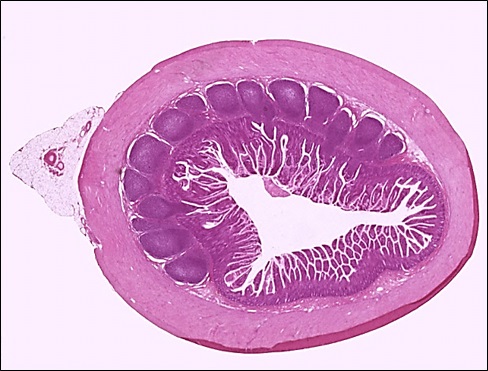 Payers patches: lies in the side  opposite to the mesenteric attachment, Can be considered as a MALT because it’s a aggregations of lymph follicles
Colon- taenia coli
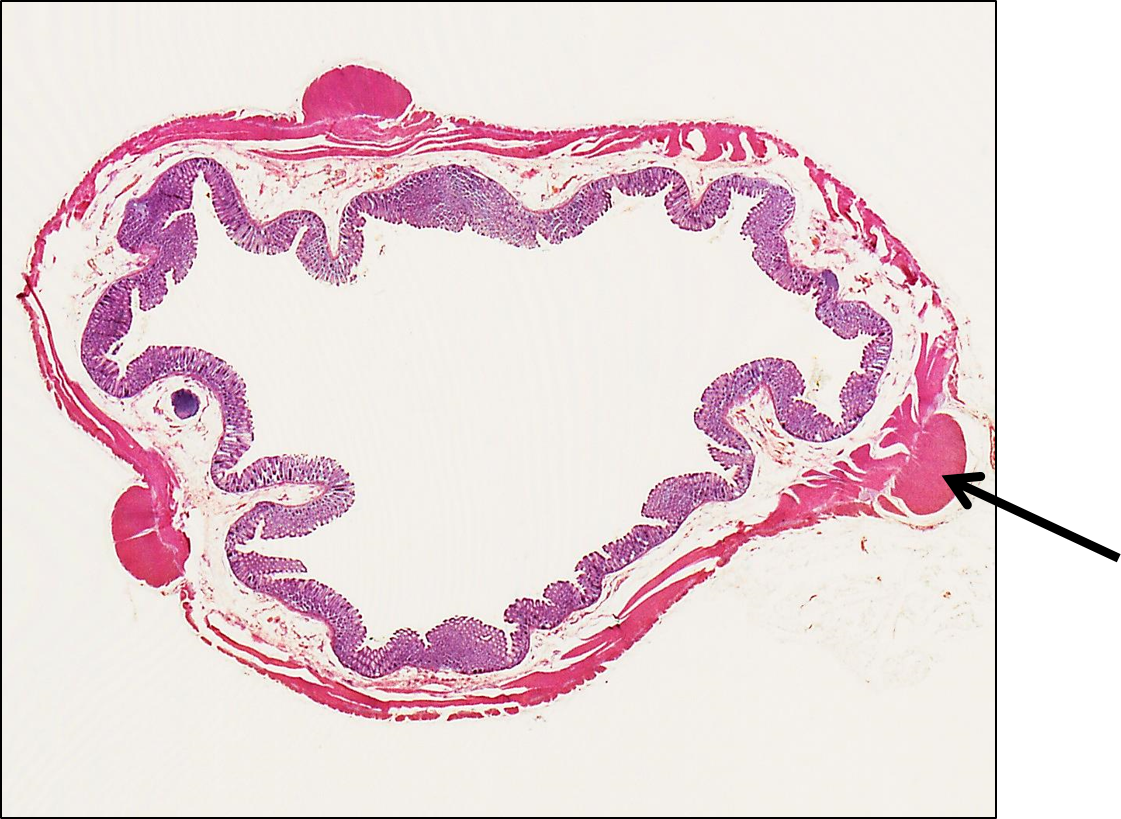 taenia coli (muscle) formed from the outer longitudinal layer of the musculosa
Appendix
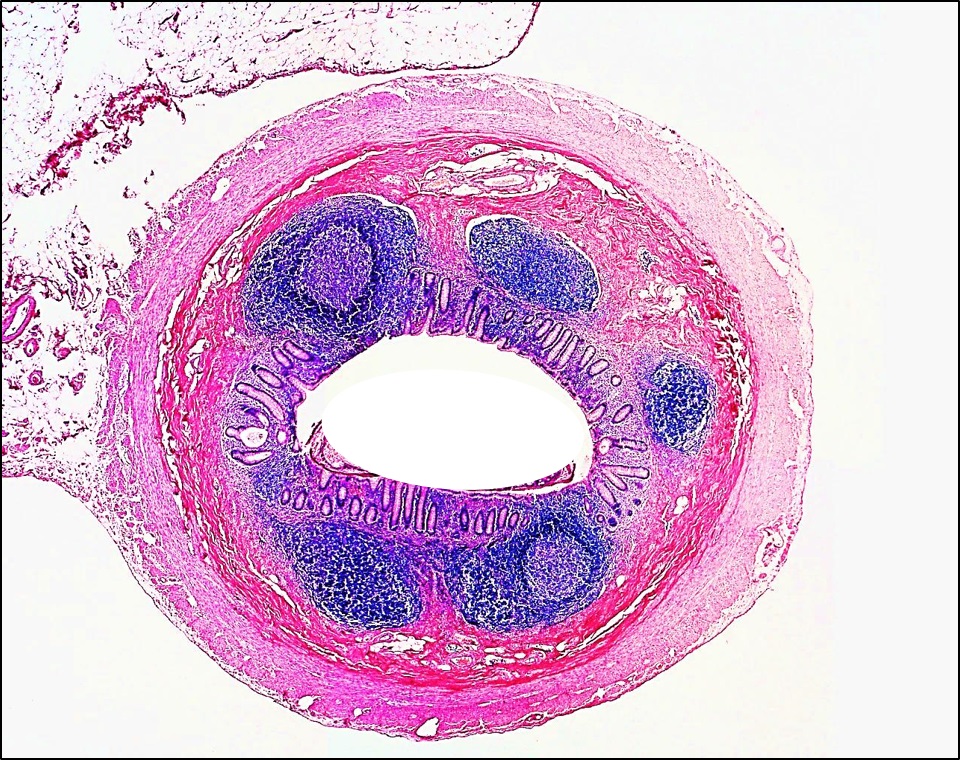 In the appendix lymphoid follicles found throughout the lumen. 
Intestinal glands over the lymphoid follicles form a converted Y shape
Lymphoid follicles
Liver
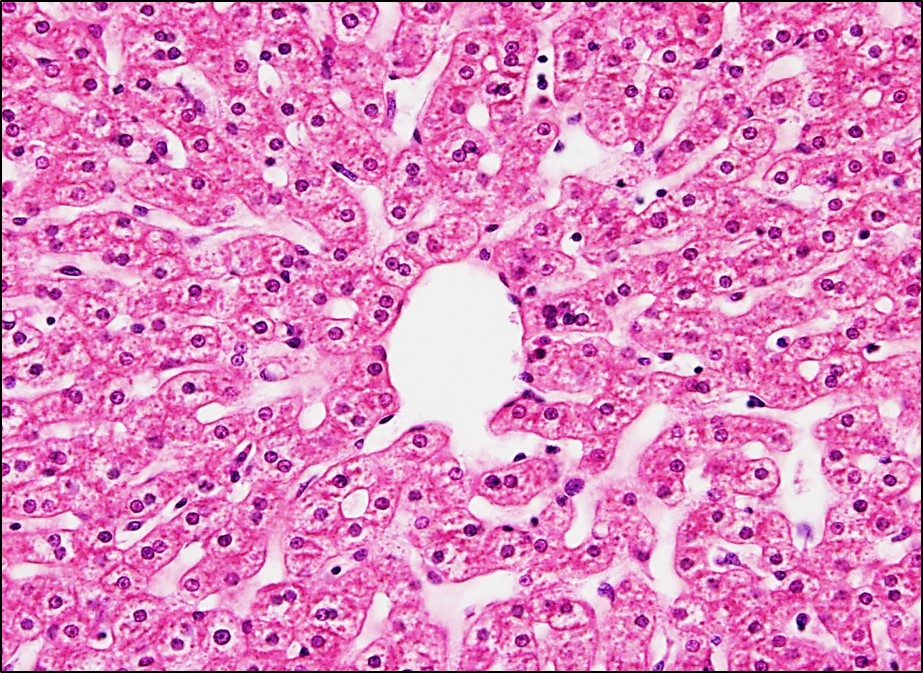 Central vein
Cords of liver cells
Liver sinusoid
Pancreas
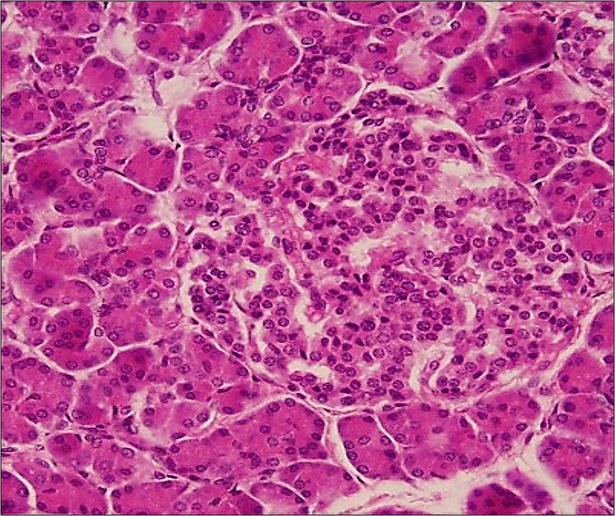 Exocrine pancreas
Islets of Langerhans
**islets of Langerhans present as aggregations in the middle of exocrine part
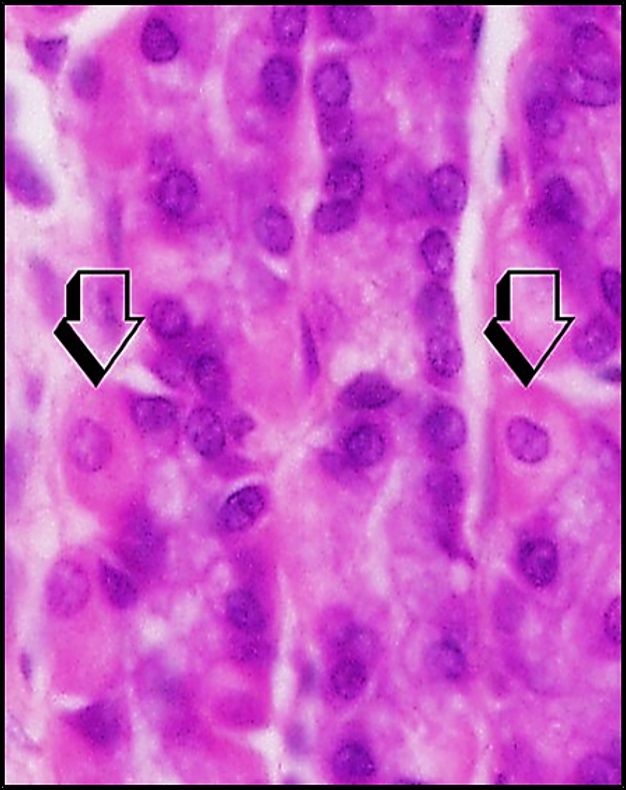 Section in the gastric/fundic glands
Represent parietal cells (oxyntic cells)
Hepatocytes in the Liver
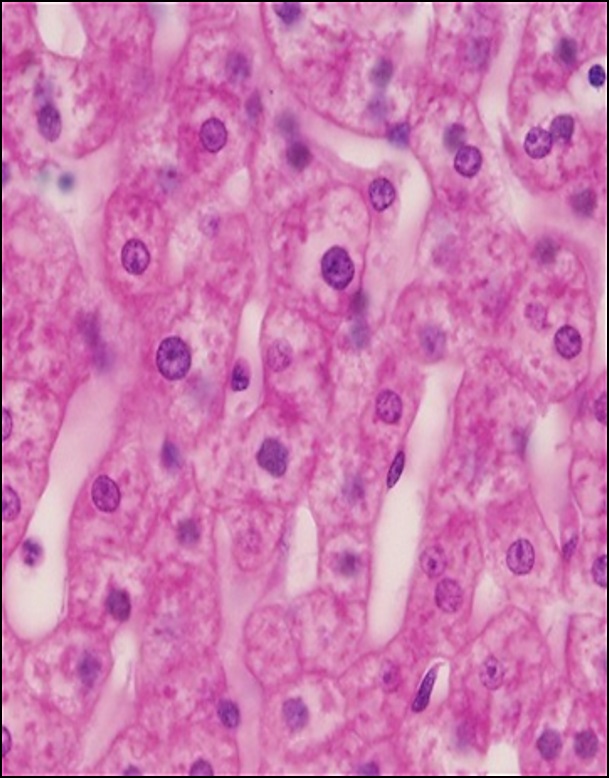 Binucleated hepatocytes
Binucleated hepatocytes: present in the liver normally, its not a pathological landmark, active cells with high regeneration rate
Gastro-duodenal junction
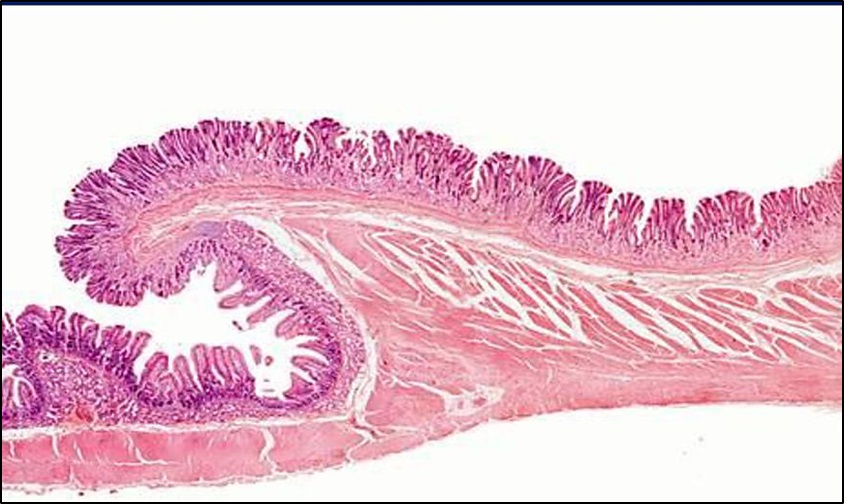 Q:How do we know that this section in the Gastro-duodenal junction not in other parts of GIT ?
A: through the difference of the thickness between musculosa in pyloric sphincter and duodenum, thick in the sphincter and thin in the duodenum